2. Az Izgalom Biológiája és az Önkísérletes Élettan
2019. 02. 14. előadó: dr. Kováts Dea Judit
8as RENDSZERE
Yama/Jamakerülendő
Niyama/Nijamakövetendő
Asana/Ászanatesttartás
Pranayama/Pránájámaéletáram ellenőrzése
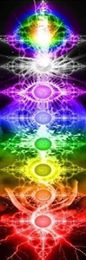 Pratyahara/Pratjáháraönmegfigyelés
Dharana/Dháranáösszpontosítás
Dhyana/Dhjánaelmélyedő szemlélet
Samadhi/Szamádhiegység, egyesítettség
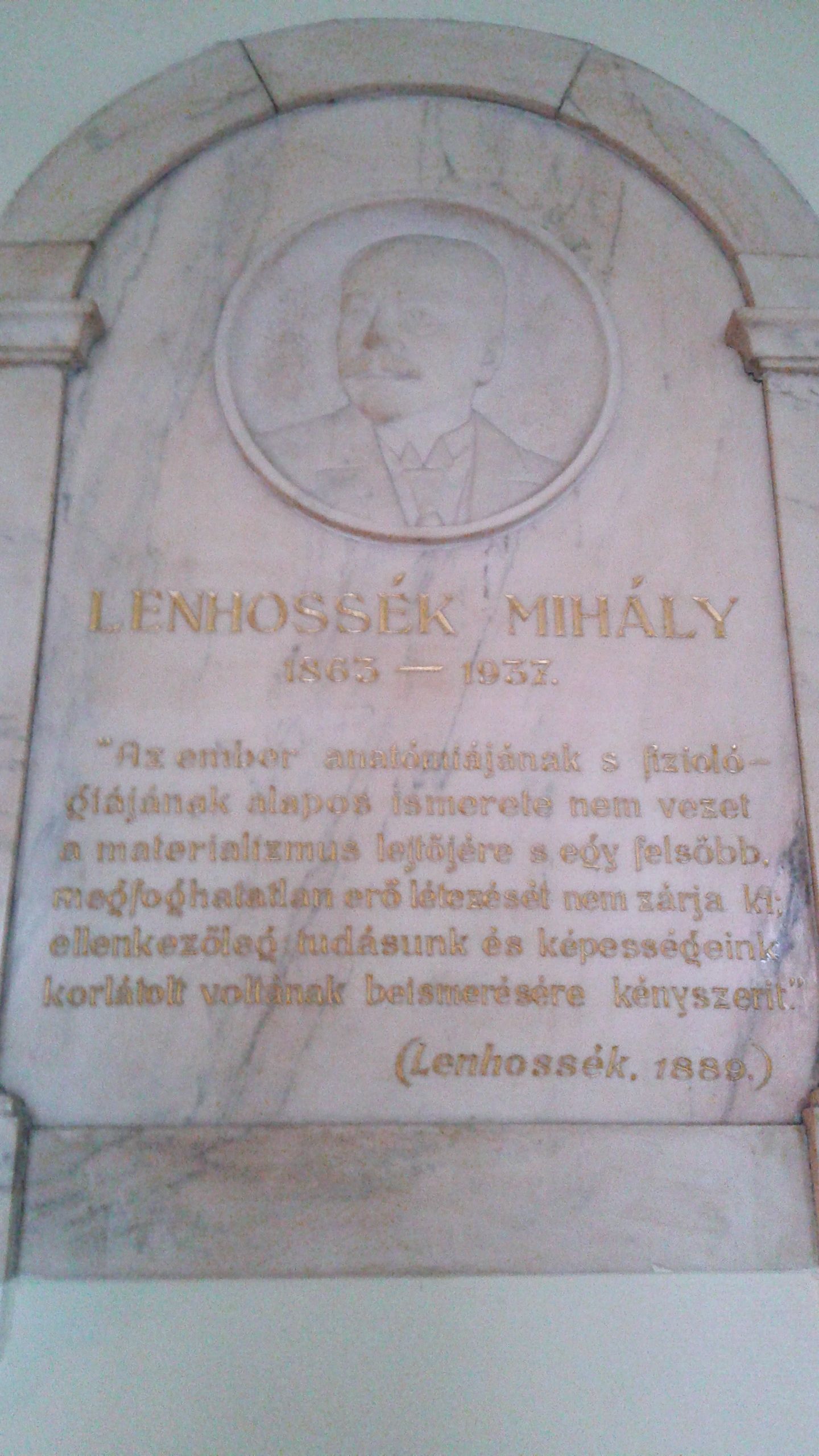 „Az ember anatómiájának s fiziológiájának alapos ismerete nem vezet a materializmus lejtőjére s egy felsőbbmegfoghatatlan erő létezését nem zárja ki, ellenkezőleg, tudásunk és képességeink korlátozott voltának beismerésére kényszerít”                               - 1889
Szanszkrit, Latin, Angol,vagy Magyar?
Lenhossék: magyar nyelven tanítás az egyetemen 
Gerincesek, Kötő-Szövet (Kapcsolatok Rendszere)
 Érzem a zsigereimben! 
Összeszorul a gyomra
Torkon ragadja az érzés 
Már megint ugyanazt a kört futjuk... 
Thorwald Dethlefsen-Rüdiger Dahlke: Út a Teljességhez 
Ászana, Prána,Chakra System, Nadik, Mudrák,
Örvények, Érző-Körök, Belső-Elválasztású mirigyek rendszere...
1. HANG - GYAKORLAT
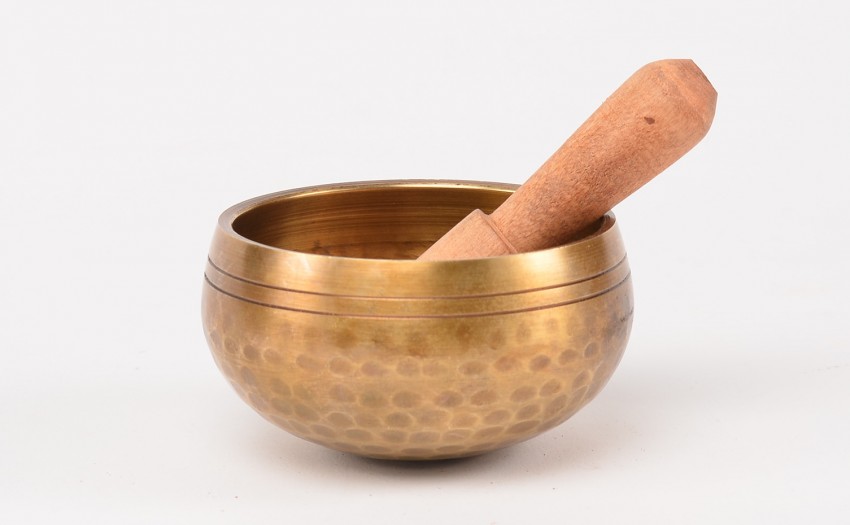 HOVÁ FIGYELTÉL?
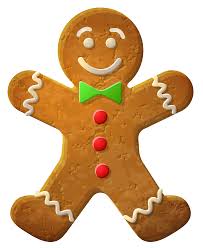 HOGYAN TUDNÁD LEÍRNI?
Előtte? Közben? Most?
FEJ
SZÍV
TEST?
FIZIKAI-ÉRZELMI-SZELLEMI
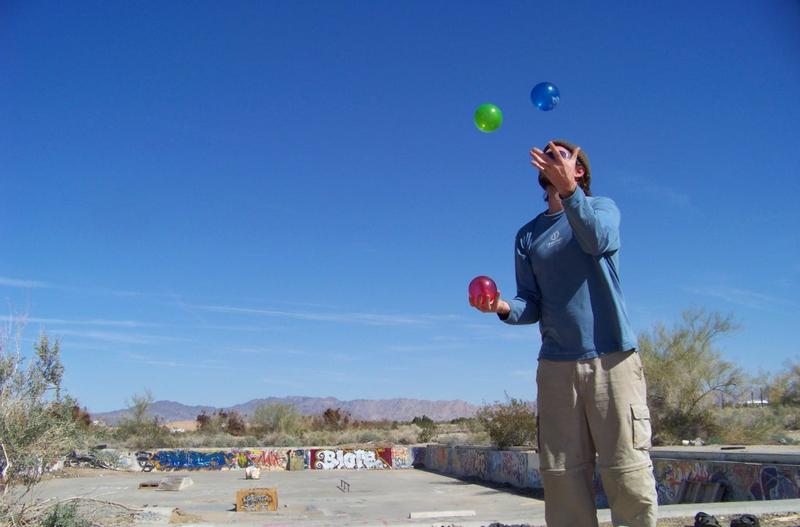 1. szellemi, gondolatok 2. érzelmek3. test izmok működése, egyensúly,légzés, keringés, hormonális,vegetatív működés
TEST: 1. KÖRÖM - GYAKORLAT
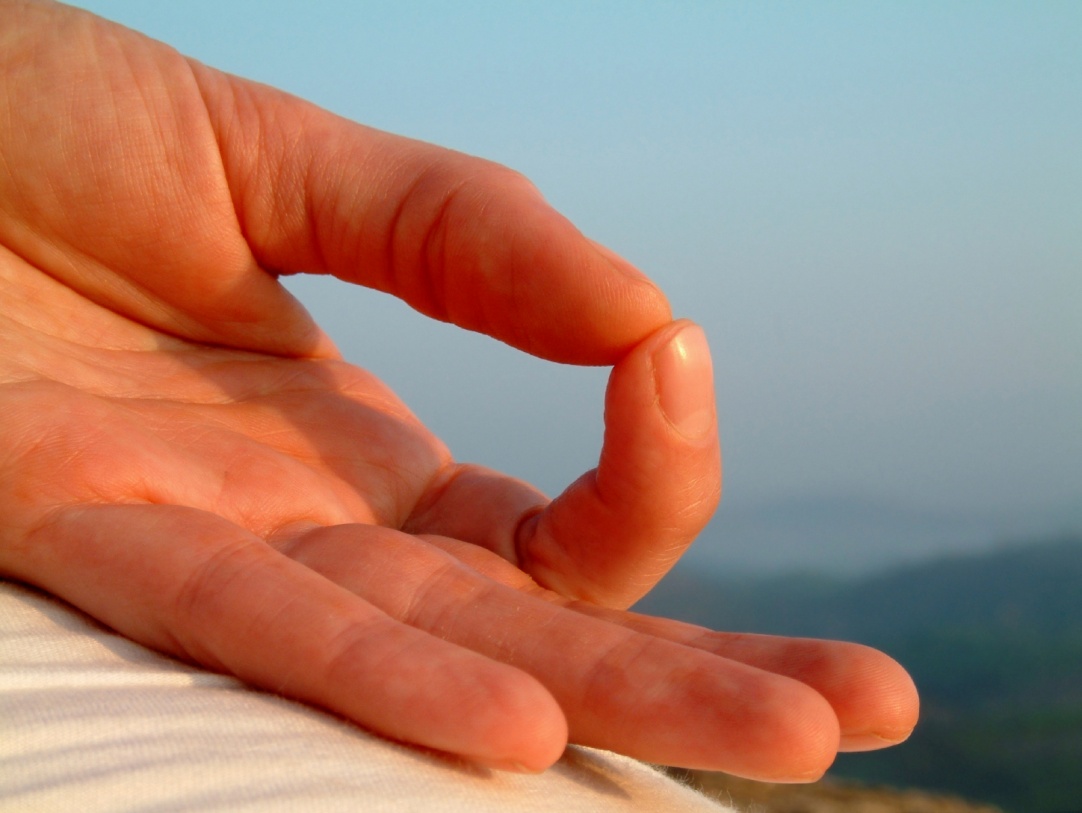 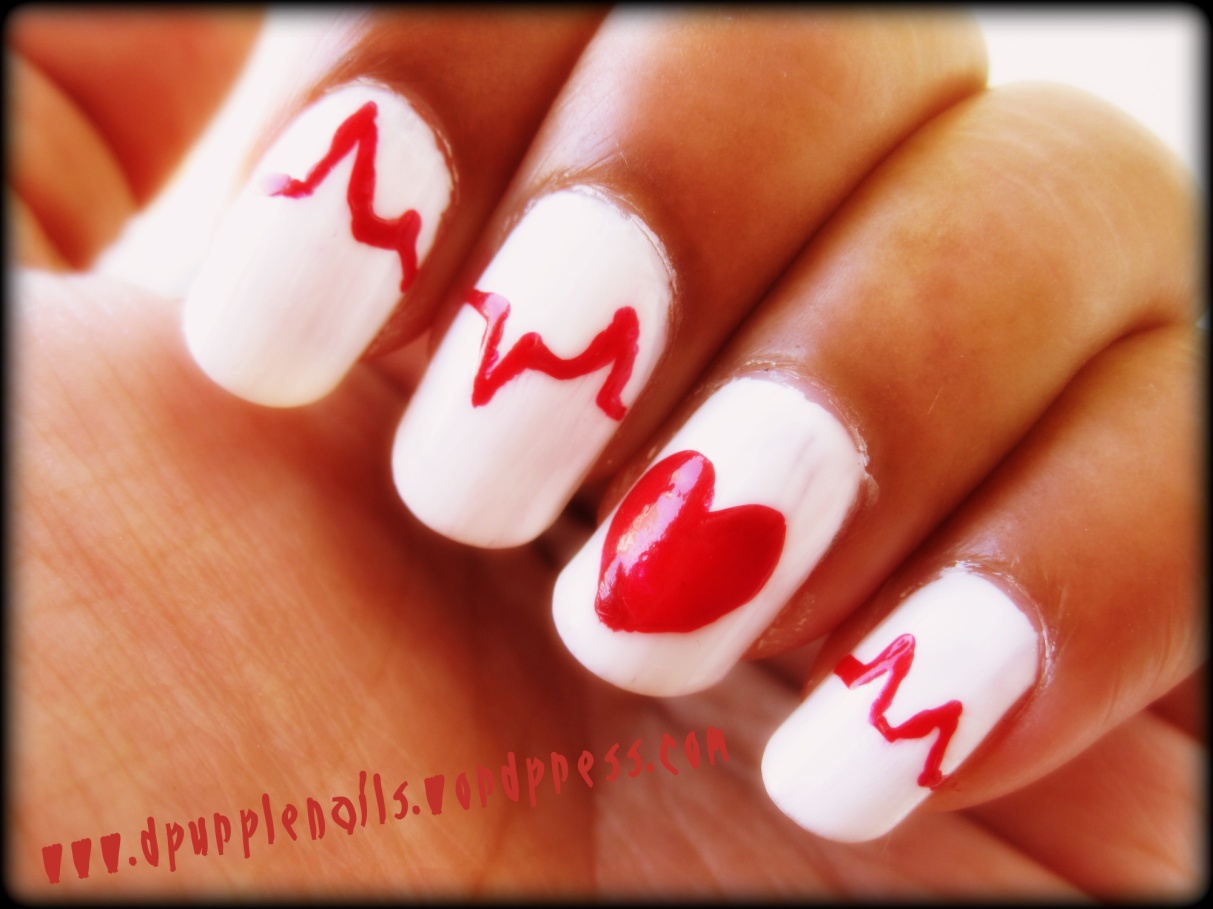 kapilláris vérnyomás - általában 31 cm vízoszlop - 23 mm higanyoszlop nyomású - kb. 5 gr-os súly már jól látható fehéredés
Helyes testtartás - tartáshibák
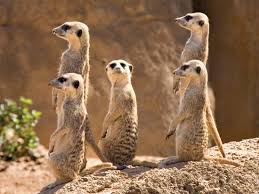 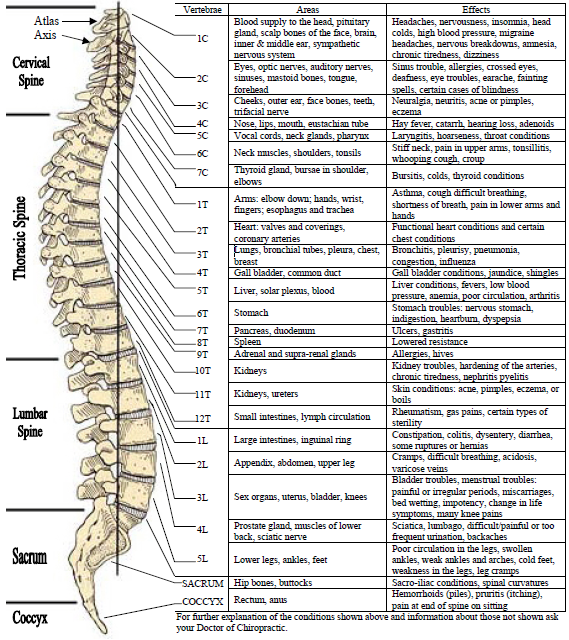 TEST: 2. ZSEBLÁMPA - GYAKORLAT
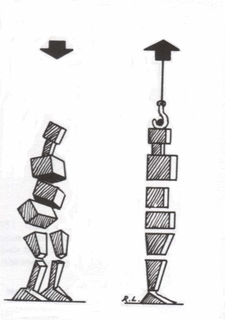 Fej/Nyak
Hát/Vállak/Lapockák
Bordakosár
Hasizmok
Csípő/Gátizom
Térd
Boka
Talp
Helyes testtartás - tartáshibák
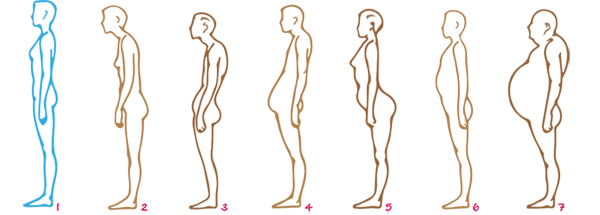 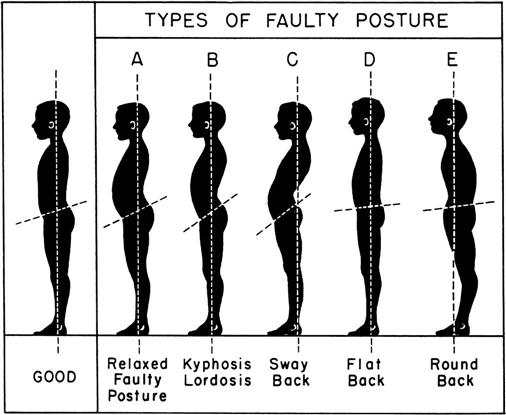 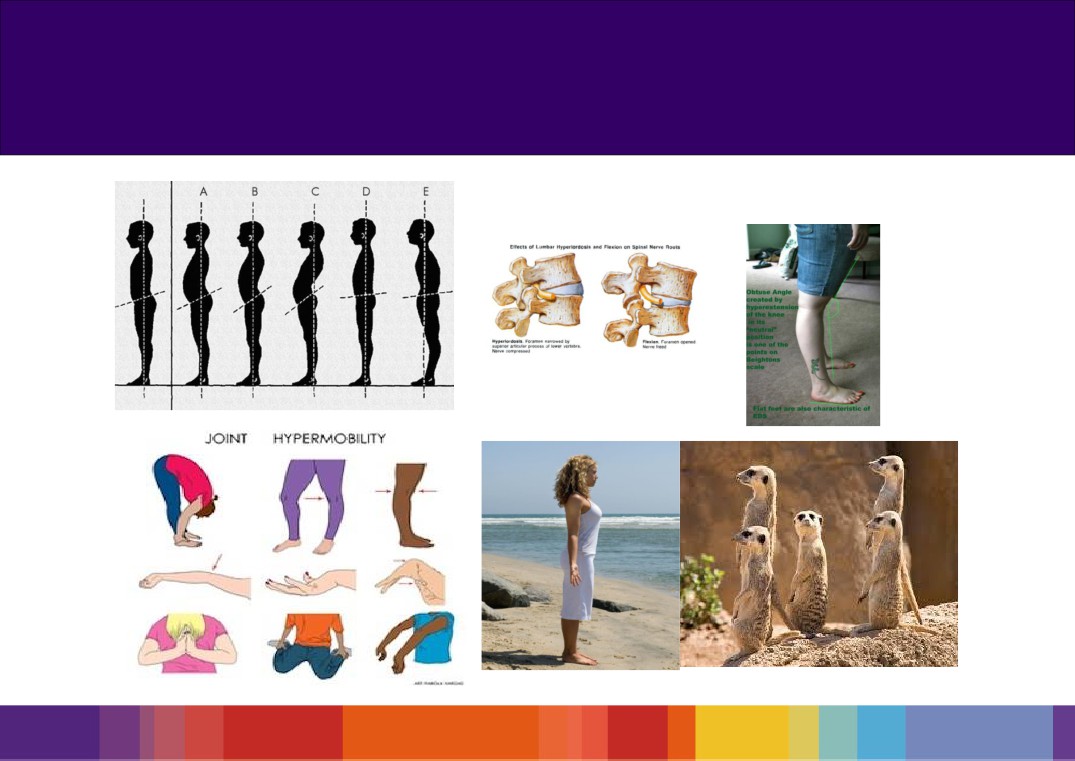 HELYES-HELYTELEN TARTÁS
www.forrojoga.hu
dea.kovats@gmail.com
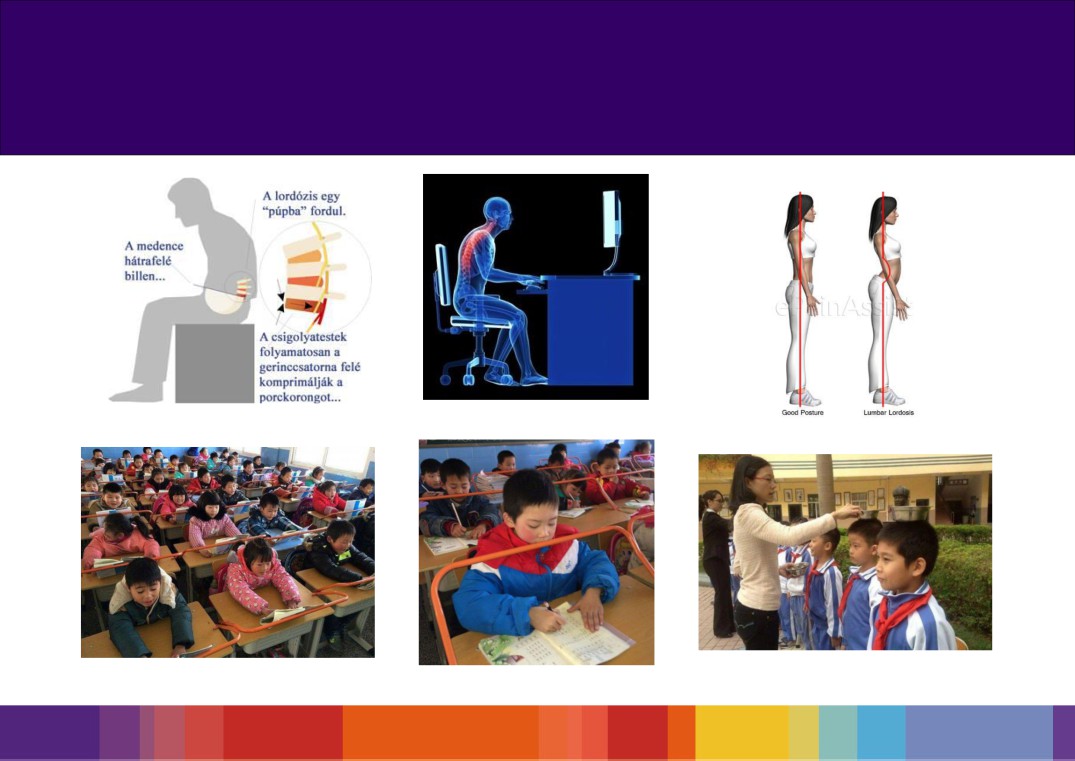 HELYES-HELYTELEN ÁLLÓ, ÜLŐPOZÍCIÓ
forrás:http://blog.xfree.hu/myblog.tvn?SID=&pid=73677&n=schuro
www.forrojoga.hu
dea.kovats@gmail.com
Helyes munkapozíciók – ülő, álló
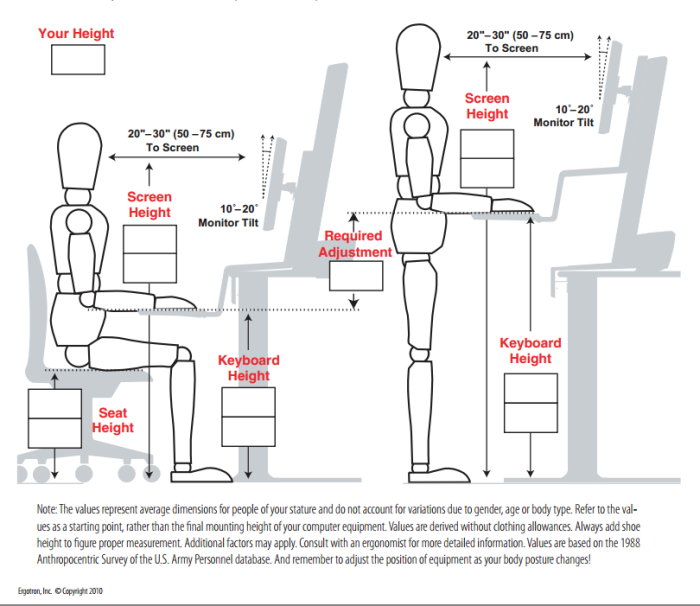 A tartáshibák okai
Kevés testhasználat, mozgás
Gyakorlati működési ismereteinek hiánya 
Helytelen minták beépülése öntudatlanul
Gyenge test-tudat kapcsolat

Következmény
Mire elromlik, nem tudod megjavítani:A SAJÁTODÉT...ÉS MÁSÉT?...
A tartáshibák következményei
Láb ízületeinek kopása   
Deréktáji, nyaki feszültségek 
Lógó gátizom, lógó has: sérv-problémák  
Leromló légzésfunkciók:csökkent tüdőkapacitás
Rossz keringés: letapadások az érfalakon 
Emésztés, bélrendszer akadályozott működése
Hormonháztartás egyensúlyának felborulása 
Lassú regeneráció, visszatérő, súlyosbodó panaszok
„Semelyik problémát nem tudjuk megoldani a tudatosság azon szintjén, amelyiken az keletkezett”
                                                             /Einstein
A tartáshibákat sem lehet megoldaniugyanazzal a viselkedéssel és gondolkodással, ahogy keletkeznek!!!Minél több időt töltünk így (helytelen testtartásban), annál hatékonyabb módszerre van szükség az egészség helyreállítására.
TEST: 3. ÁLLÓ - GYAKORLAT
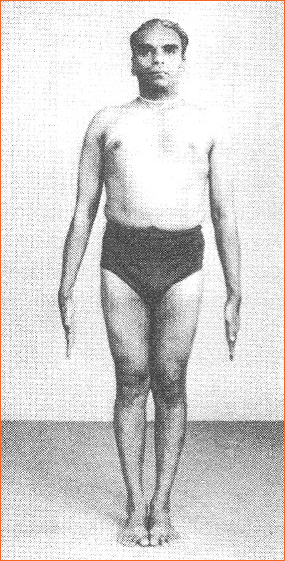 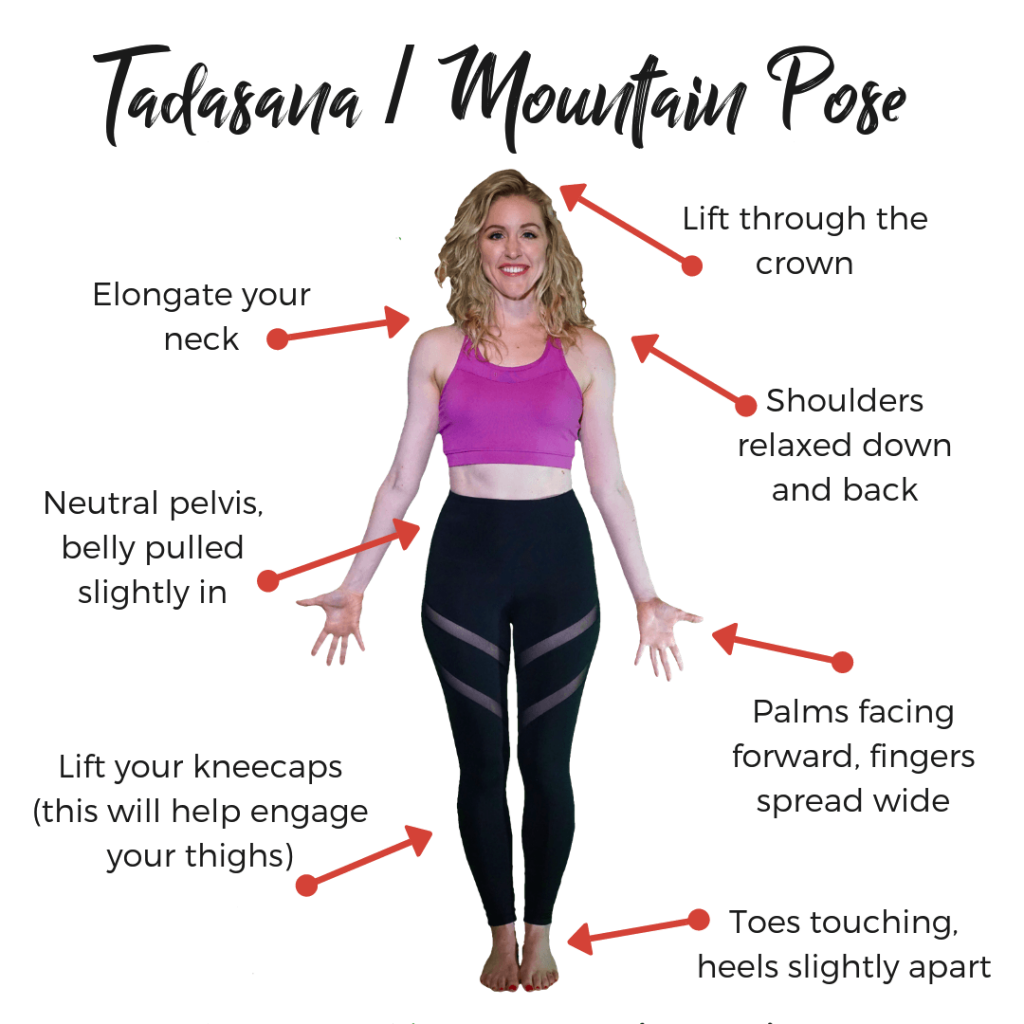 2. HANG - GYAKORLAT
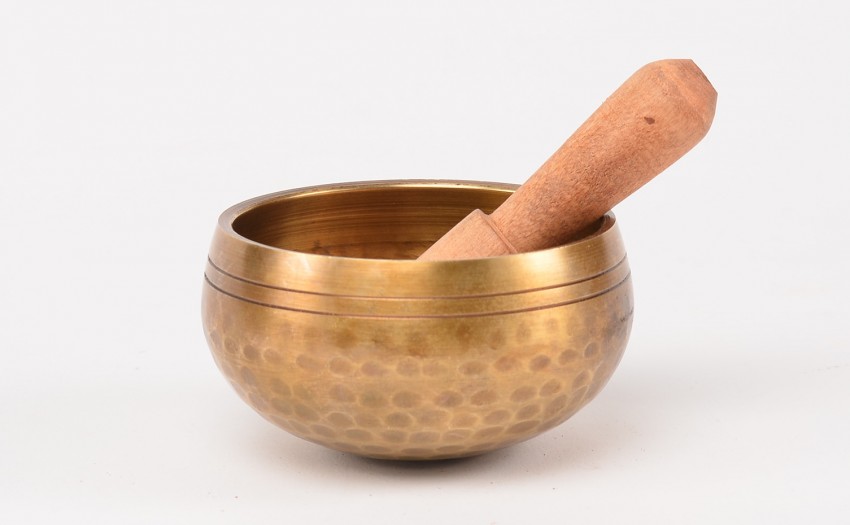 https://www.youtube.com/watch?v=os0I8wotOrE
HOVÁ FIGYELTÉL?
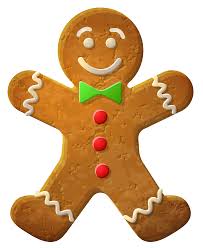 HOGYAN TUDNÁD LEÍRNI?
Előtte? Közben? Most?
FEJ
SZÍV
TEST?
FIZIKAI-ÉRZELMI-SZELLEMI
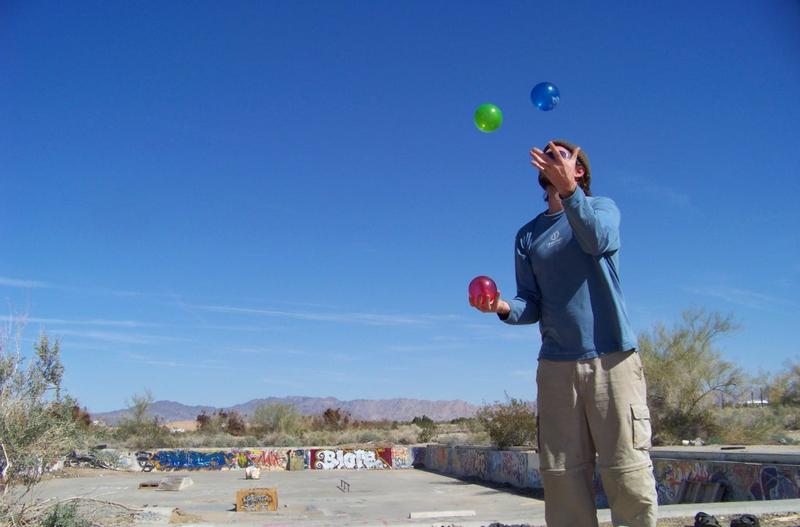 1. szellemi, gondolatok 2. érzelmek3. test izmok működése, egyensúly,légzés, keringés, hormonális,vegetatív működés
Hová figyeltél?
- felfogtad, tudatosult benned,   hogy milyen hatás ért?
- hogyan irányítod, mi a figyelem?
- mik annak a hatásai,   ha valamire ráfigyelsz?
- a figyelt dolgon, és magadon?
- hogyan tudod irányítani a figyelmet?
HATÁS„az izgalom biológiája”
stressz – vagy - a titkos összetevő?
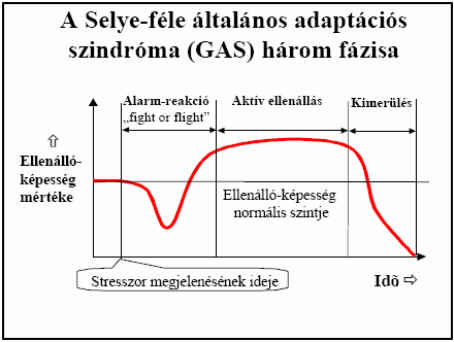 A szervezet az egyensúlyát befolyásoló hatásokra törvényszerűen ugyanazzal a reakcióval válaszol.
STRESSZ HATÁSvagy izgalom
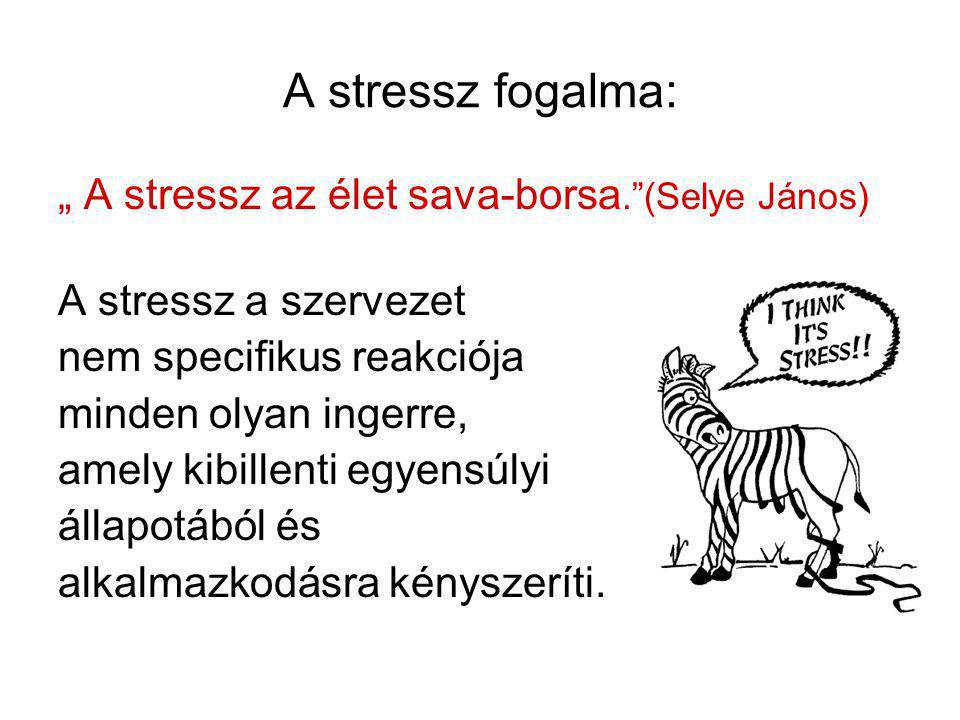 KI A FŐNÖK? TE DÖNTESZ!
HATÁS
AMORTIZÁLÓDÁS
NYAVALYÁK
EDZETTSÉG
TELJESÍTMÉNY
ELLENHATÁS
ALKAMAZKODÁS
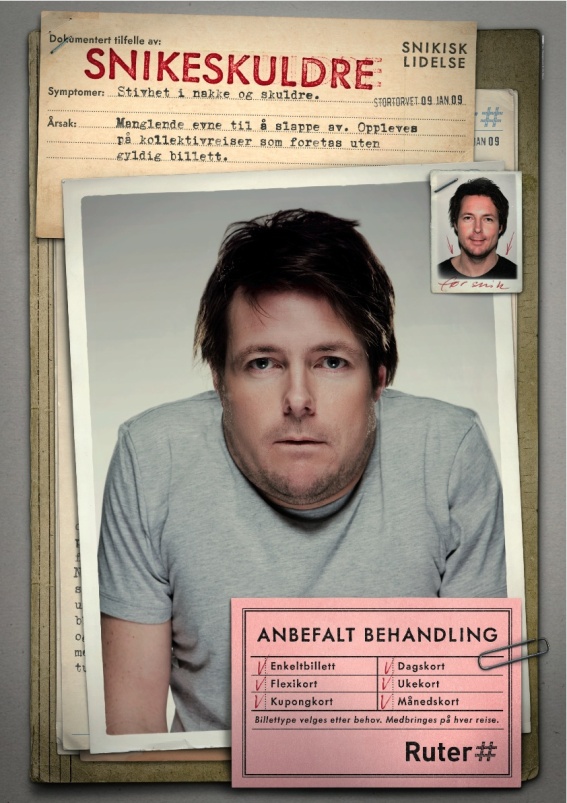 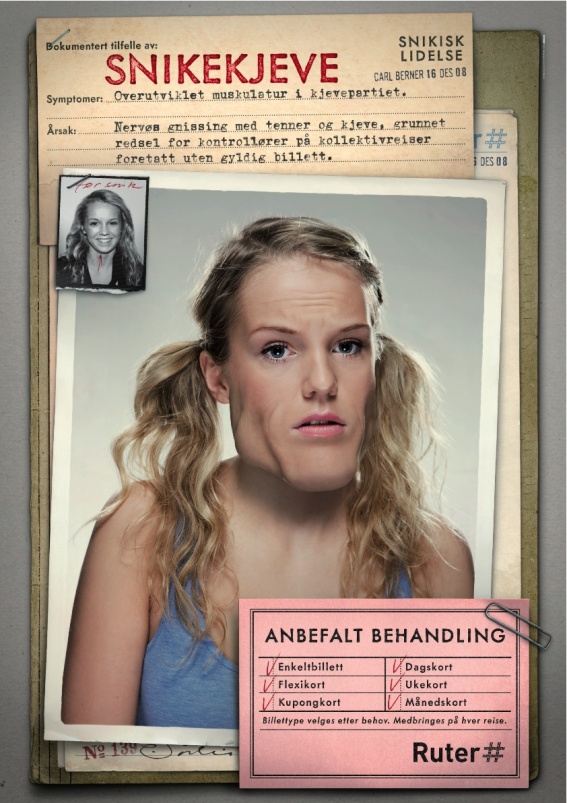 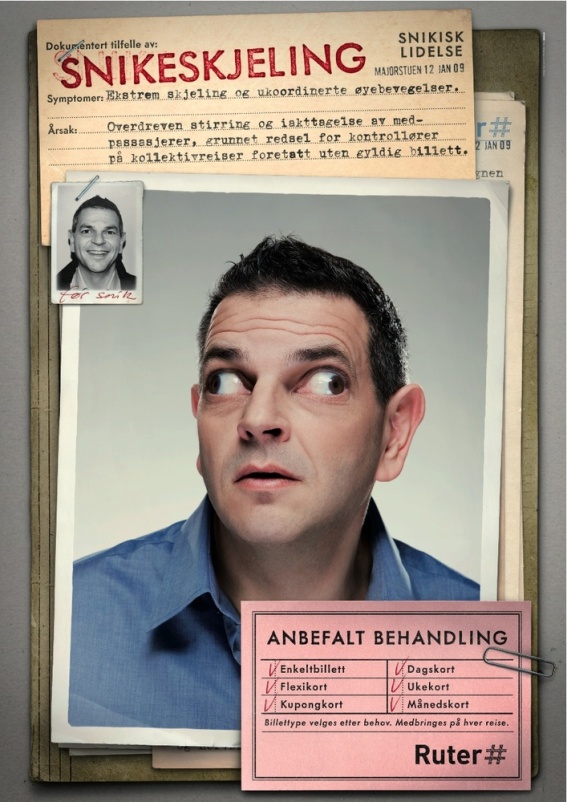 Mi a csudát tudunk a világról?/What the bleep do we know?
Ki idézi elő, honnan jönnek a hatások, képesek vagyunk-e felülírni a törvényszerűségeket? 00:52:25








https://www.youtube.com/watch?v=ry5mfVgkehs
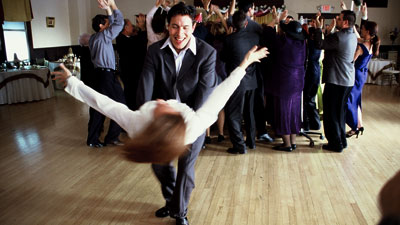 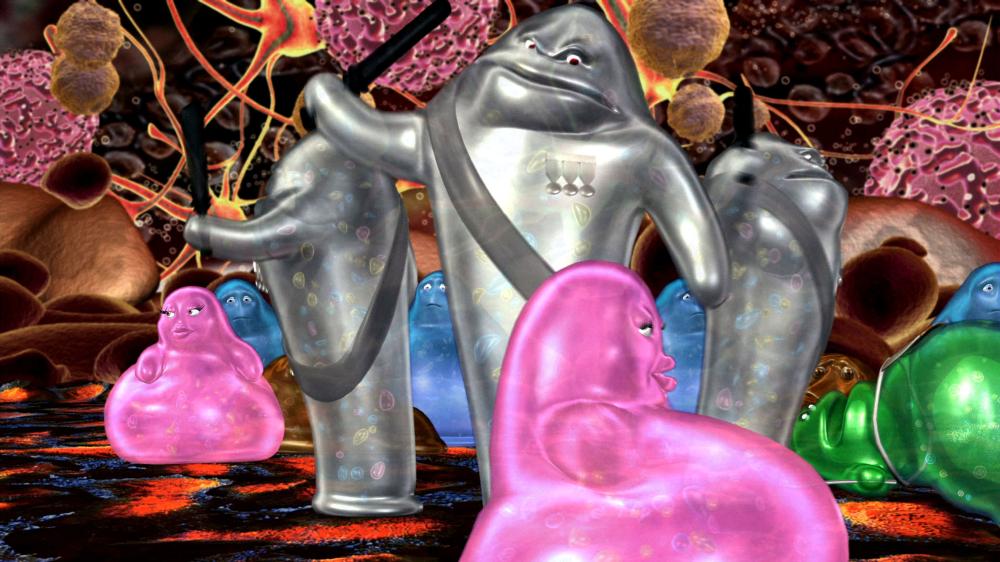 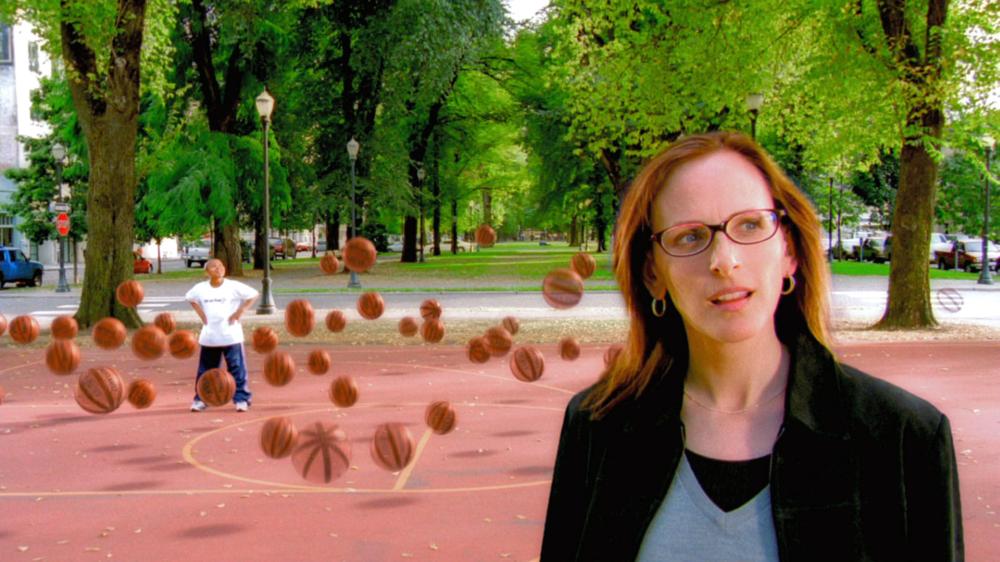 MIRE MEGYÜNK AZ ÖNISMERETTEL?
Ki szeretne sikeresen vizsgázni?Ki szeretne harmonikus családot?Élvezetes párkapcsolatot?Jó fej, segítőkész csoporttársakat?Még jobb fej vizsgáztatót?Később egy jó munkahelyet, egy mecénást?
Mire megyünk az önismerettel…
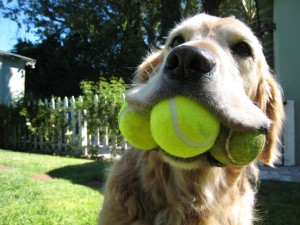 Kezdjük a légzéssel
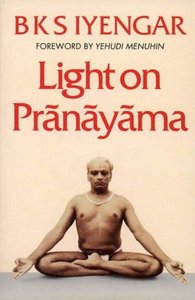 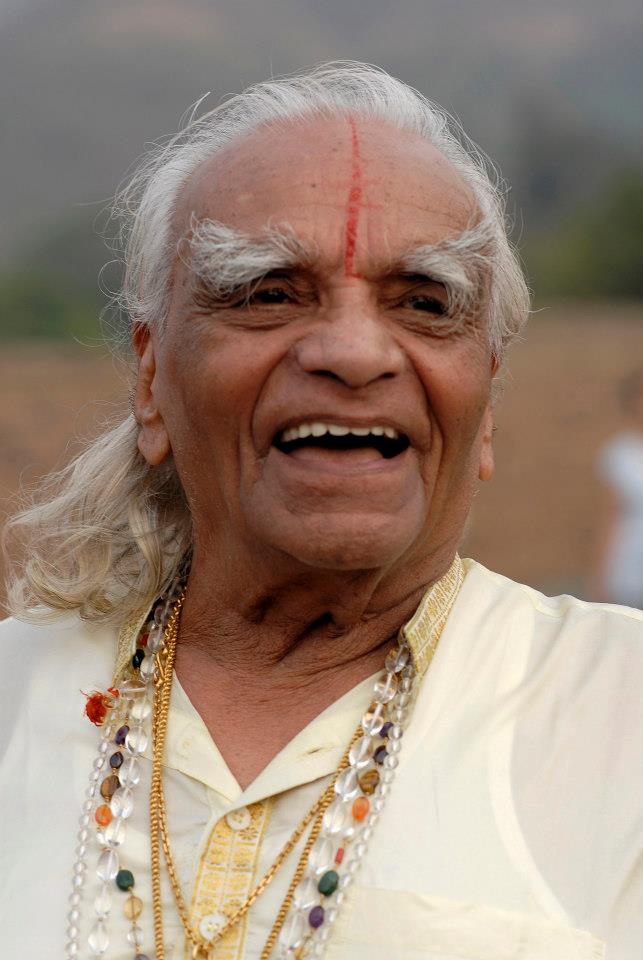 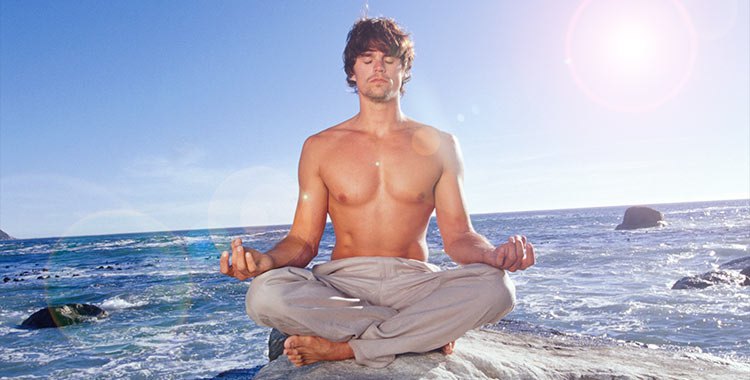 Mérési eredményekszív és légzésritmus
Kerékpár
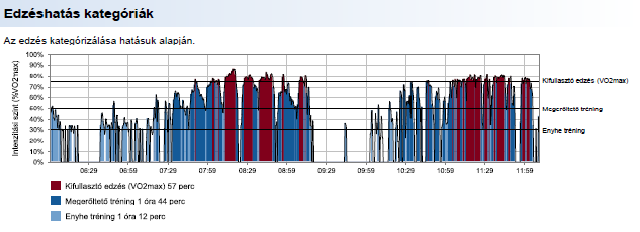 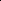 Mérési eredményekszív és légzésritmus
Futás
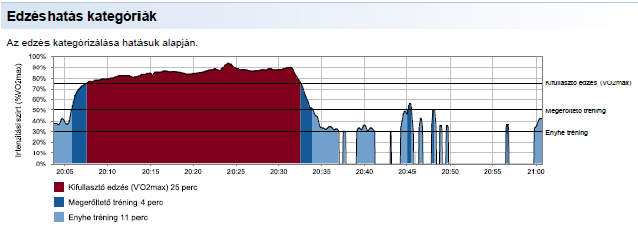 Mérési eredményekszív és légzésritmus
Spártai köredzés
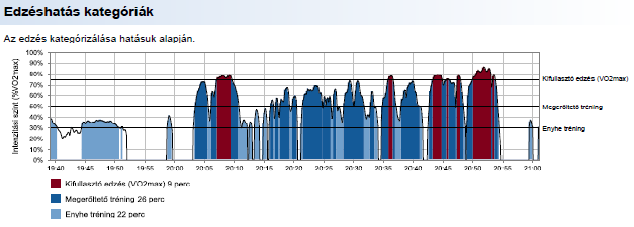 Mérési eredményekszív és légzésritmus
Súlyzós edzés
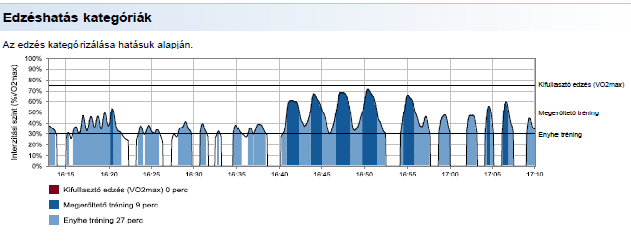 Mérési eredményekszív és légzésritmus
Jóga
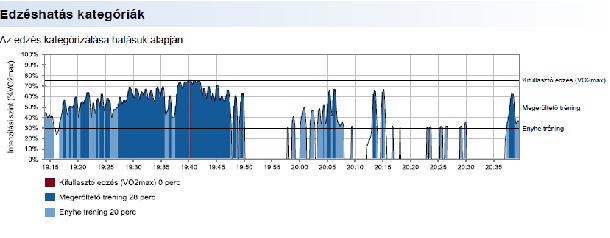 Mérési eredményekszív és légzésritmus
Dea – jóga
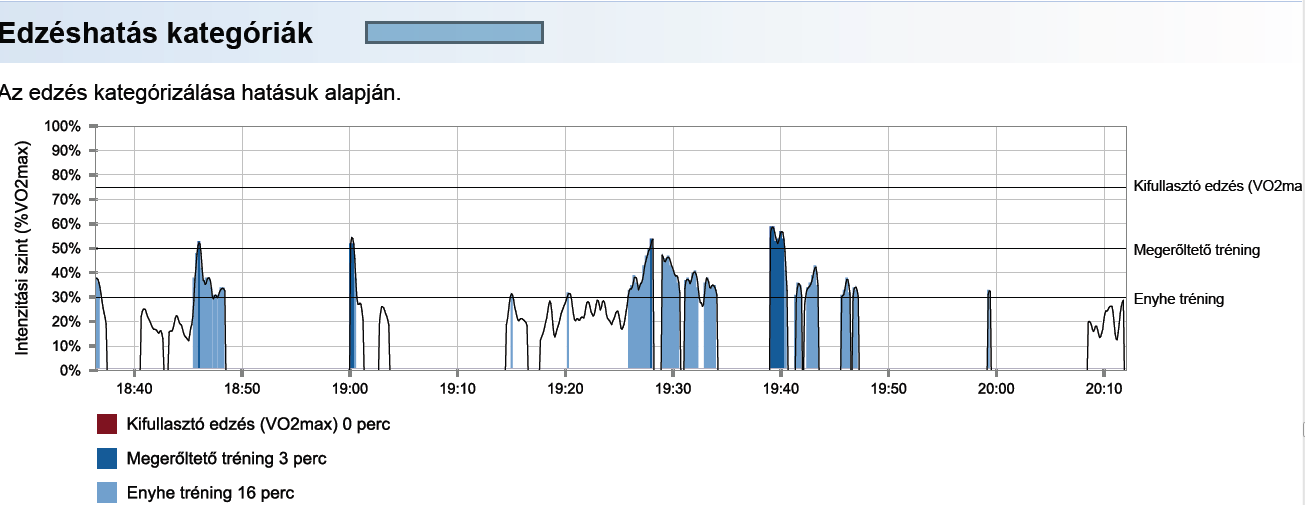 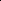 Helyes tartás + Légzés
Légzés
Test helyzete állva
Figyelem-fókusz/zseblámpa/reflektor
Csend
Behunyt szem
GRATULÁLOKAz első jógagyakorlatodhoz!:-)
Tudatos Figyelem
+
Helyes tartás
+ 
Lazítás, könnyedség
+
Légzés
Házi feladat 
2 perc csend + légzőgyakorlat + lazítás

- mielőtt elindulnál otthonról

- mielőtt lefeküdnél aludni

- folytasd a következő csütörtökig! 
KÖSZÖNÖM a FIGYELMET,amit MAGADRA FORDÍTOTTÁL!Találkozunk: 2019.02.21.